DNA
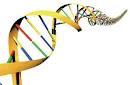 Deoxyribonucleic acid
Double Helix (twisted ladder)
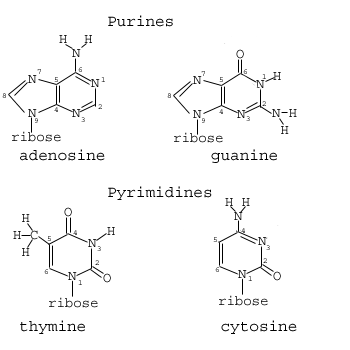 4 Nitrogenous bases
Adenine – Thymine
Cytosine – Guanine


			Bonded to sides of 
			alternating sugar and 
			phosphate.
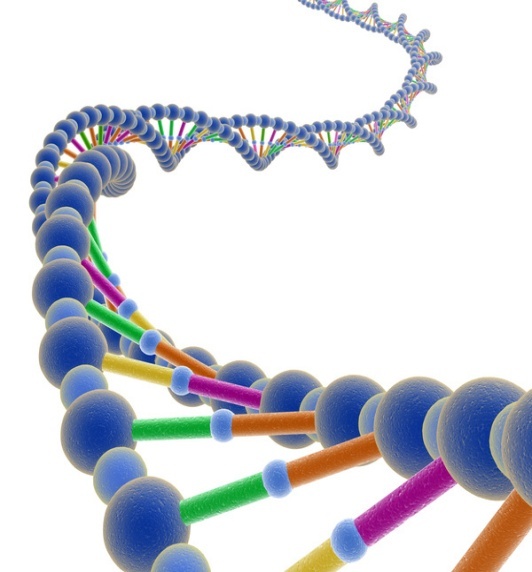 Nucleic Acids
A group of macromolecules that store and transmit genetic information
Made of smaller repeating subunits called: Nucleotides.
Nucleotides are made of one of each component of DNA (or RNA): A phosphate, a ribose sugar and a nitrogen base.
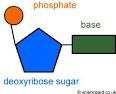 What does it do?
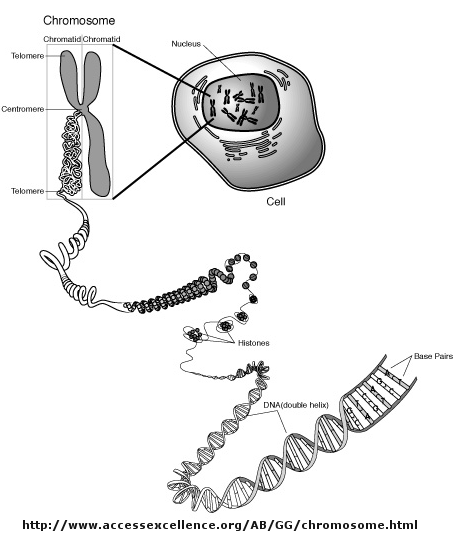 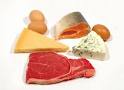 DNA is the recipe for making Proteins
Involved in nearly every body function
Each cell contains 10,000 different proteins
Made of amino acids according to DNA instructions (the recipe).
Protein Function:	
Structure 
Transport 
Cell communication (hormones)
Speed up chemical reaction (enzymes)
Control cell growth